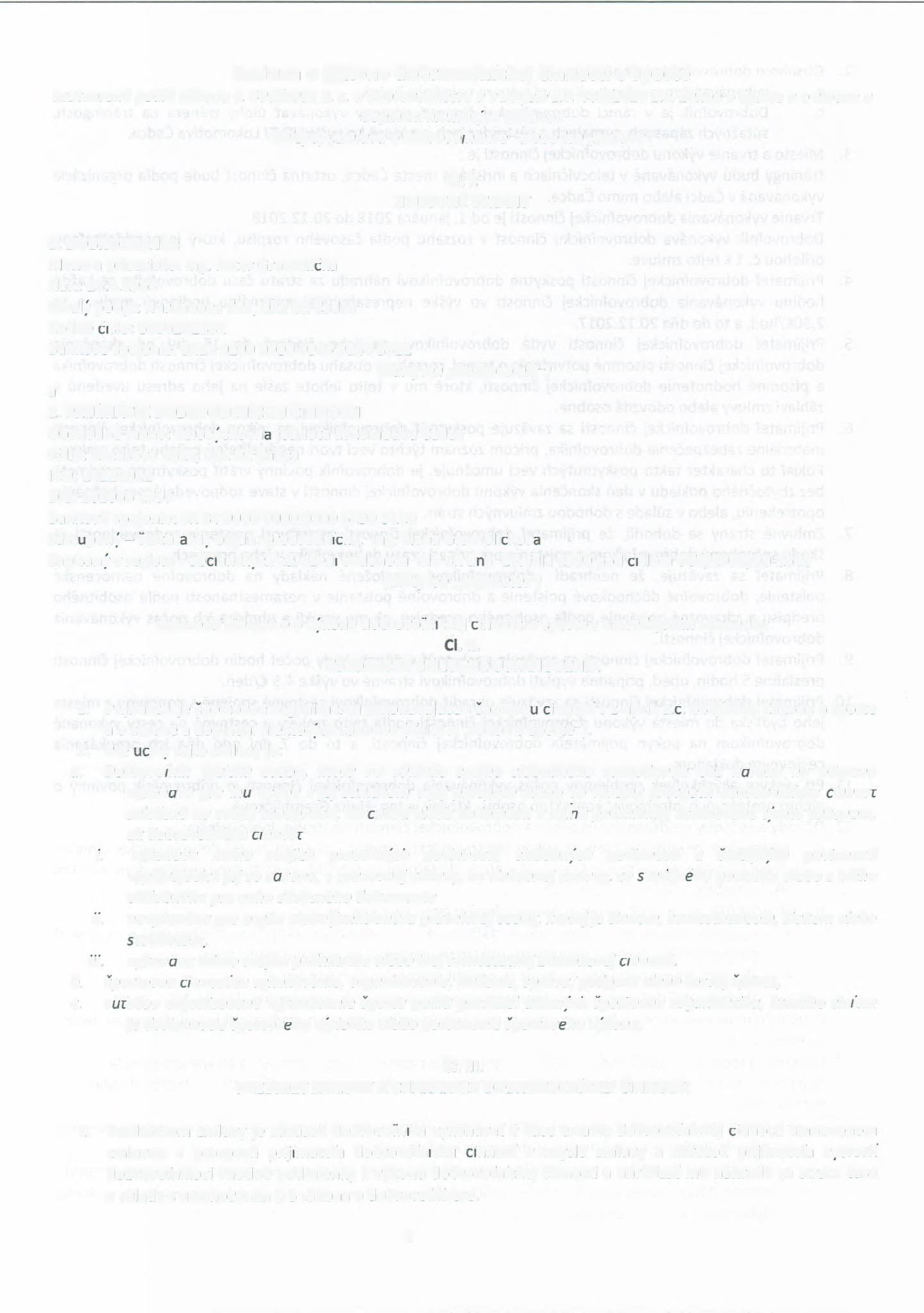 1
v  súlade   s  ustanovením   § 6  zákona   o  dobrovorníctve.
dobrovofníkovi    vhodné   podmienky   k  vykonu   dobrovorníckej    cinnosti   a  uhrádzat   mu   náhradu   za  stratu   casu
zmluvou    v   prospech   prljímatela   dobrovolnícku  ëìnnost   v  zmysle   zmluvy   a  záväzok   prijímatera    vvtvorit
1.    Predmetom   zmluvy   je   záväzok   dobrovorníka   vykonávat   v   case   trvania   dobrovorníckej    éinnostl   stanovenom
PREDMET  ZMLUVY  A  CHARAKTER  DOBROVOtNÍCKEJ  CINNOSTI
c1.  111.
c.    súïoiou  organizované   vykonávanie   sportu   pod/'a   pravidiel   urèenvcn   sponovou   organizáciou,   ktorého   cieïom
je   dosiahnutie   sportového  vysledku   alebo   porovnanie   sportového  vykonu,
b.    sportovou   ãnnostou   vykonávanie,   organizovanie,   riadenie,   správa,   podpora   alebo   rozvoj   spottu,
ëtuäentom.
vykonávo  mimo   svojho   podnikania   alebo   inej  samostatnej   zárobkovej   ännosti.
111.
nevykonáva   pre   orgán   afebo  f  unkcionára   právnickej   osoby,   ktorej  je  efenom,   zamestnancom,   iiakom   afebo
11.
obdobného   pre   neho   záväzného   dokumentu
vykonáva    mimo    svojich    pracovnycn    povinností,     siuiobnvct:  povinností   a   studijtwd:    povinností
vyplyvajúcich   je]  zo  zákona,  z  pracovnej   zmluvy,  zo  sluiobnej   zmluvy,   zo   ëtuaijného  poriadku   alebo   z  iného
t.
vykonáva  pre   inú  osobu   s  je}  súhlasom   v  je]   prospech   alebo   vo   verejny   prospech   dobrovofnícku    èinnosï
za/oienú   na   svojej   schopnosti,   zruénosti  alebo   vedomosti   a  splña  podmienky   ustanovené   tvmto  zákonom,
ak  dobrovofnícku   ännosï
a.    Dobrovoïnik    fyzická   osaba,   ktorá   na   základe   svojho   slobodného    rozhodnutia    bez   nároku   na   odmenu
1.    Prijímater  je   sportovou  organizáciou   vykonávajúcou   sportovú  éinnost  v  zmysle   z.é. 440/2015  Zákona   o  sporte
a  o  zmene   a  doplnení   niektorvch   zákonov   (d'ale]   aj  ,,zákon   o  sporte").
2.    Pre   úëetv  tejto   zmluvy   je:
VSEOBECNÉ  ZMLUVNÉ  USTANOVENIA
uzatvorili   Zmluvu   o  o  vvkone   dobrovornícke]   éinnosti  v  sporte  s  nasledujúcim   obsahom:
ö,     11.
(d'ale}  len  ,,prijímatef")
Zaplsanv   v  registri:   obõìanskvch   zdrufení  vedenom   MV   SR  dña   16.júla   1990   pod   êíslom  WS/1900/90-1622
Zastúpenv   -   statutárnv  orgán:  predsedníõka,   Ing.   Elena   Grambllèková
Bankové   spojenie:   SK  84  0900   0000   0000   5199   3110
DIC:  202055   1797
ICO:  14221021
Sídlo:   Rázusova  1822,   022   01   Cacica
Obchodné   meno:   Telovvchovná   jednota   Lokomotíva   Cacica
2.  PRIJÍMATE&:  DOBROVOtNÍCKEJ  CINNOSTI
a
{d'ale}  len  ,,dobrovofníkfl)
Bankové   spojenie:   SK18  0200   0000   0005   9244   3322
Rodné   éíslo:  6406281882
Trvalv   pobyt:   Hurbanova   777,   022   01   Cacica
Nar.:   28.6.1964
Meno   a  priezvisko:   Ing.   Peter   Grarnblièka
1.  DOBROVO&:NÍK:
ZMLUVNÉ  STRANY
e. 1.
d'alej   aj  ,,zmluva   o  dobrovoïnlctve"  alebo   len  ,,zmluva"
·
doplnení   niektorych   zákonov
Zmluva  o vykone  dobrovol'níckej   èinnosti  v  sporte
uzatvorená   podl'a   zákona   c.  406/2011  Z.  z.  o  dobrovol'níctve   av   zmysle   z.i:  440/2015  Z.z.  Zákon   o  sporte   a  o  zmene   a
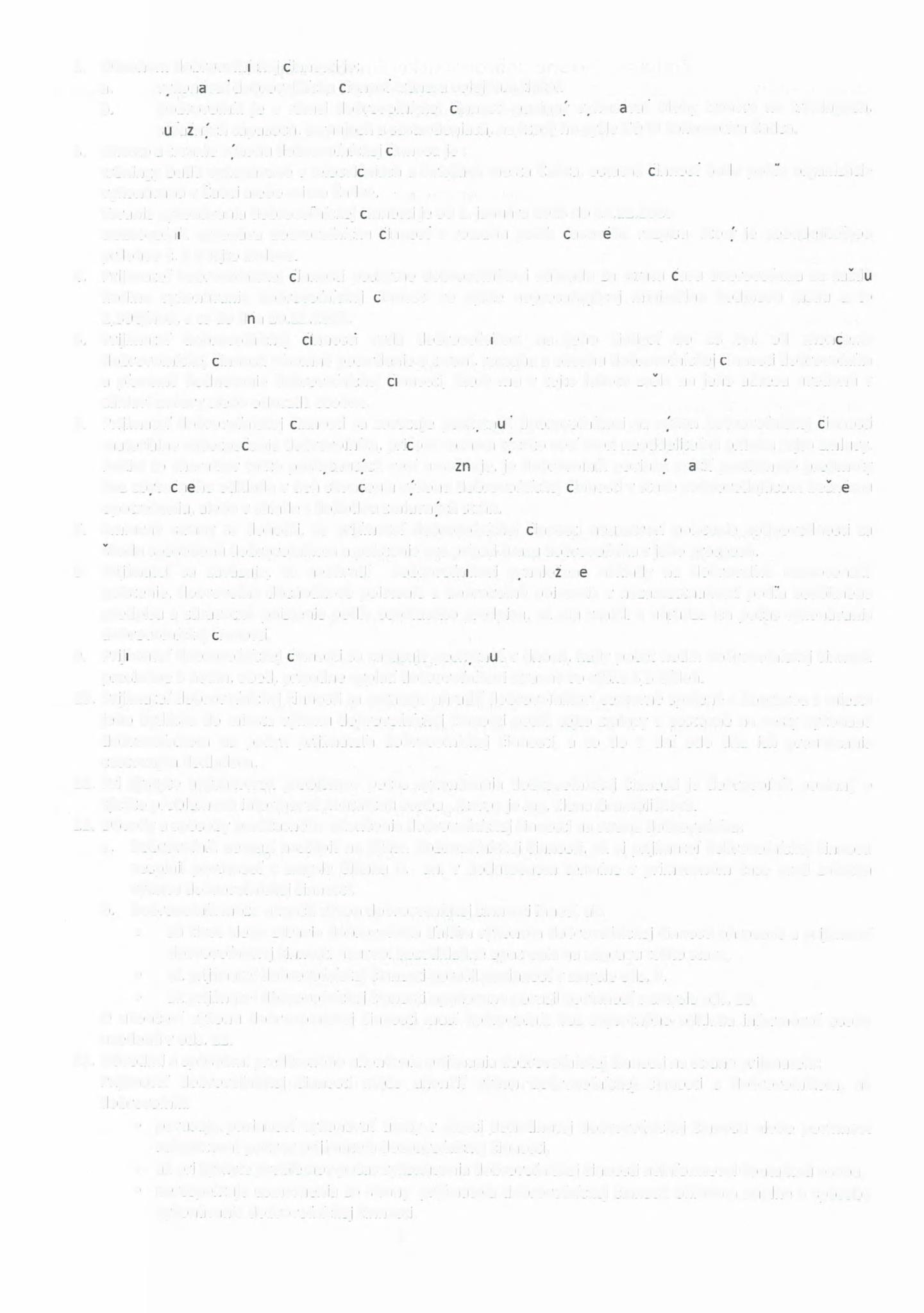 2
•   nerespektuje   usmernenia   zo  strany   prijímatel'a   dobrovofníckej   cinnosti   ohradom   náplne   a  spôsobu
vykonávania  dobrovorníckej   cinnosti,
•   ak  pri  vyskyte  problémov  pocas  vykonávania  dobrovorníckej   cinnosti  neinformoval   kontaktnú  osobu,
•   porusuje  povinnost'  vykonávat'  úlohy  v  rámci  dohodnutej   dobrovorníckej   cinnosti  alebo  povinnost'
respektovat  pokyny  prijímatera  dobrovorníckej  cinnosti,
Prijímatel'   dobrovorníckej    cinnosti   môze  ukoncit'  vykon   dobrovorníckej    cinnosti   s  dobrovorníkom,    ak
dobrovorník:
13.  Dôvodmi  a  spôsobmi  predcasného  ukoncenia  prijímania  dobrovorníckej   cinnosti  na  strane  prijímatera:
O  ukoncení  vykonu  dobrovorníckej   cinnosti  musí  dobrovoFník  bez  zbytocného   odkladu  informovat   osobu
uvedenú  v  ods.  12.
•    ak  prijímater  dobrovol'níckej  cinnosti  opakovane  porusil  povinnost  v  zmysle  ods.  10,
•    ak  prijímater  dobrovol'níckej  cinnosti  porusil  povinnost'  v  zmysle  ads. 9,
dobrovorníckej   cinnosti  neurobí  bezodkladné  opatrenia  na  nápravu  tohto  stavu,
•     sú  zivot   alebo  zdravie  dobrovorníka  d'alsím  vykonom  dobrovorníckej   cinnosti  ohrozené  a  prijímater
b.   Dobrovol'ník  môze  ukoncit'  vykon  dobrovorníckej  cinnosti  ihned',  ak:
nesplnil  povinnost'  v  zmysle  Clánku  li.   ani  v  dodatocnom   termíne  v  primeranom   case  pred  zacatím
vykonu  dobrovorníckej  cinnosti.
a.   Dobrovorník  nemusí  nastúpit'  na  vykon  dobrovoFníckej  cinnosti,  ak  si  prijímatel'  dobrovorníckej   cinnosti
tychto  problémoch  informovat   kontaktnú  osobu,  ktorou  je  Ing.  Elena  Gramblicková.
12.  Dôvody  a  spôsoby  predcasného  ukoncenia  dobrovorníckej   cinnosti  na  strane  dobrovorníka:
11.  Pri  vyskyte  akychkorvek   problémov   pocas  vykonávania   dobrovorníckej   cinnosti  je  dobrovol'ník  povinny  o
dobrovol'níkom    na  pokyn  prijímatera   dobrovorníckej   cinnosti,   a  to  do  7  dní  odo  dría  ich  preukázania
cestovnym  dokladom.
jeho  bydliska  do  miesta  vykonu  dobrovol'níckej   cinnosti  podra  tejto  zmluvy  a  cestovné  na  cesty  vykonané
presiahne  5  hodín,  abed,  prípadne  vyplatí  dobrovol'níkovi  stravné  vo  vyske  4,5 €/den.
10.  Prijímater  dobrovol'níckej   cinnosti  sa  zaväzuje  uhradit  dobrovol'níkovi   cestovné  spojené  s  dopravou  z  miesta
9.    Prijímate]   dobrovol'níckej   élnnosti   sa  zaväzuje  poskvtnút  v  dnoch,  kedy  pocet  hodín  dobrovol'níckej   cinnosti
predpisu  a  zdravotné  poistenie  podla   osobitného   predpisu,  ak  mu  vznikli  a  uhrádza  ich  pocas  vykonávania
dobrovol'níckej   éinnosti.
poistenie,  dobrovol'né  dôchodkové   poistenie  a  dobrovol'né  poistenie  v  nezamestnanosti   podra  osobitného
skodu   spôsobenú  dobrovotnlkorn   a  poistenie  pre  prípad  úrazu  dobrovol'níka  v  jeho  prospech.
8.    Prijímater   sa  zaväzuje,  ze  neuhradí     dobrovofníkovi   vvnaloãené    náklady  na  dobrovol'né   nemocenské
opotrebeniu,   alebo  v  súlade  s  dohodou  zmluvnvch  strán.
7.   Zmluvné  strany  sa  dohodli,   ze  prijímater   dobrovol'níckej   ëinnostt  neuzatvorí   poistenie  zodpovednosti   za
bez  zbvtcéného  odkladu  v  den  skonéenia  vvkonu  dobrovol'níckej   élnnostl  v  stave  zodpovedajúcom   beznérnu
materiálne  zabezpeéenie  dobrovol'níka,  priéom  zoznam  tvchto  vecí  tvorí  neoddelitel'nú   prílohu  tejto   zmluvy.
Pokiar  to  charakter  takto  poskvtnutvch   vecí  urnoãñu]e,   je  dobrovol'ník  povlnnv   vrátif   poskytnuté   predmety
záhlaví  zmluvy  alebo  odovzdá  osobne.
6.    Prijímater  dobrovolnlckej   èinnosti   sa  zaväzuje  poskvtnút   dobrovol'níkovi   na  vvkon   dobrovol'níckej   èinnosti
dobrovol'níckej   éinnosti   písomné  potvrdenie  o  trvaní,  rozsahu  a  obsahu  dobrovol'níckej   éinnosti   dobrovol'níka
a  písomné  hodnotenie   dobrovofníckej    õìnnostl,  ktoré  mu  v  tejto   lehote  zasle  na  jeho  adresu  uvedenú  v
5.   Prijímater  dobrovolnlckej     ëínnost¡   vydá   dobrovolníkovi   na  jeho   ziadost   do   15  dní  od  skonéenia
hodinu  vykonávania   dobrovolnlckej    èinnosti   vo  vyske  nepresahujúcej    minimálnu   hodinovú   mzdu  a  to
2,50€/hod,  a  to  do  dña  20.12.2017.
4.   Prijímater  dobrovol'níckej   èinnosti  poskytne  dobrovolnfkovi    náhradu  za  stratu  ëasu  dobrovol'níka   za  kazdú
prílohou  c. 1  k tejto  zmluve.
vykonávaná  v  Cadei  alebo  mimo  Cacice.
Trvanie  vykonávania  dobrovotnlcke]    èinnosti   je  od  l.  januára  2018  do  20.12.2018.
Dobrovotník   vykonáva  dobrovol'nícku   ëlnnost   v  rozsahu  podl'a  öasového  rozpisu,  ktorv   je  neoddelitetnou
V
V
3.   Miesto  a  trvanie  vvkonu  dobrovofnlckej   èlnnostl  je:
tréningy  budú  vykonávané  v  telocviènlach   a  íhriskách  mesta  Cadca,  ostatná  êinnost   bude  podra   organizácie
sútaãnvch   zápasoch,  turnajoch  a  sústredeniach,  na  ktoré  ho  vysle  VO  TJ  Lokomotíva  Cadca.
Dobrovolnik   je  v  rámci  dobrovolnickej   èinnosti   povinnv   vvkonávat   úlohy  trénera   na  tréningoch,
b.
vvkonávat   dobrovolnfcku    ëinnost   trénera  volejbalu  ziacok
a.
2.   Obsahom  dobrovotníckej    õinnosti   je:
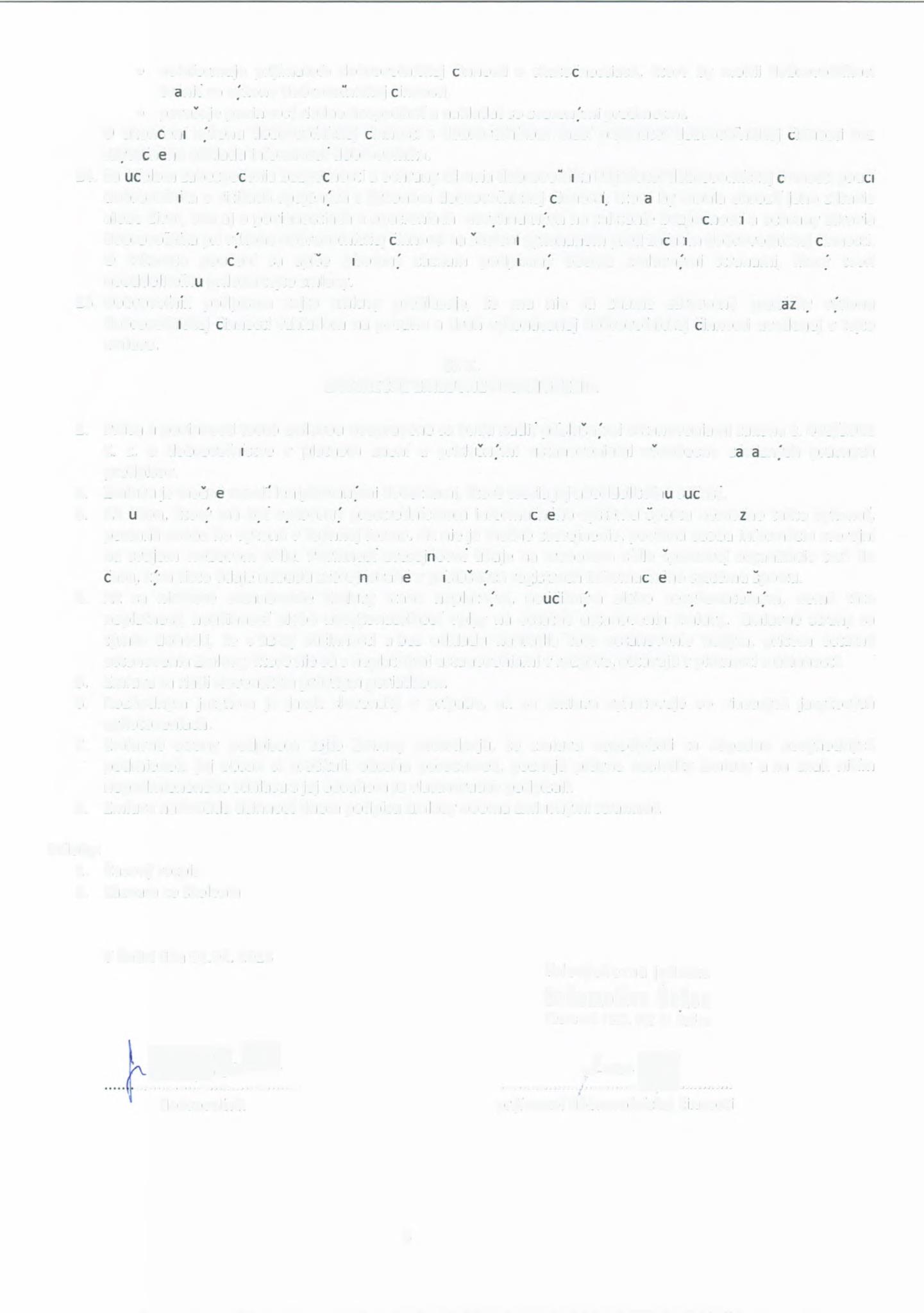 3
dobrovorník
prijímater  dóbrovorníckej   cinnosti
. . .  .  . . . .  .  . .  . . . .  .  .  . . . . .  . . . . . .  .  .  . . . . . . .  .
.  .  •  •  .  •  ..  •  •  •  . . . . . . . . . . . .  .  . . . . . . . . . . . . ................
I
o--JJ?:~~
/~
'r-'-  c.::-.
Rázusová  í 822. 022  01  C2C: :3
Lokomotíva  Cadca
...
felovychovná   jednota
v  Cadei  dna   01.oi.   2018
1.   Casovy  rozpis
2.  Záznam   zo  skolenia
Prílohy:
8.  Zmluva   nadobúda   úcinnosf   dnom   podpisu   Zmluvy   oboma   zmluvnymi   stranami.
nepodmieneného    súhlasu   s jej  obsahom   ju  vlastnorucne   podpísali.
podmienok,  jej   obsah   si  precítali,   obsahu   porozumeli,    poznajú   právne   následky   Zmluvy   a  na   znak   nicím
7.  Zmluvné   strany   podpisom    tejto   Zmluvy   potvrdzujú,    ze  zmluvu   nepodpísali    za  nápadne   nevyhodnych
vyhotoveniach.
S.  Zmluva   sa  riadi   slovenskym   právnym   poriadkom.
6.   Rozhodnym   jazykom   je   jazyk   slovensky   v   prípade,   ak   sa  Zmluva   vyhotovuje    vo   viacerych   jazykovych
ustanovenia   Zmluvy,   ktoré   nie  sú  s  neplatnymi   ustanoveniami   v  rozpore,   ostávajú   v  platnosti   a  úcinnosti.
tymto   dohodli,    ze  v  úzkej   súcinnosti   a  bez   odkladu   nahradia   toto   ustanovenie    novym,   pricom   ostatné
neplatnosf,    neúcinnosí   alebo   nevykonaternosf    vplyv   na  ostatné   ustanovenia   Zmluvy.   Zmluvné   strany   sa
4.   Ak   sa  niektoré    ustanovenie    Zmluvy   stane   neplatnvrn,   neúélnnvm   alebo   nevvkonaternvm,   nemá   táto
na   svojom   webovom   sídle.   Povinnost   zverejñovat   údaje   na   webovom   sídle   sportove]  organizácie   trvá   do
ëasu,  kvm tieto   údaje   nebudú   zverejñované v  príslusnvch  registroch   informaéného   systému   sportu.
povinná   osoba   ho   vykoná   v   listinnej   forme.   Ak   nie  je   mazné   zverejnenie,   povinná   osoba   informáciu   zverejní
2.   Zmluvu   je  mozné   menir   len   ptsomnvmt   dodatkami,   ktoré  tvoria  jej  neoddelltefnú   súéast.
3.   Ak   úkon,   ktorv   má   bvt  vvkonanv   prostredníctvom    lnformaéného   systému   sportu   nernoãno   takto   vykonaf,
predpisov.
1.   Práva   a  povinnosti   touto   zmluvou   neupravené   sa  budú   riadit  prtslusnvrnl   ustanoveniami   zákona   c. 406/2011
Z.  z.  o   dobrovofníctve    v   platnom    znení   a  prfslusnvrni  ustanoveniami    vseobecne   záväznvch  právnych
ZÁVERECNÉ ZMLUVNÉ  USTANOVENIA
c1.  v.
zmluve.
dobrovotnícke]   éinnosti   vzhladorn   na   povahu   a  druh   vykonávanej   dobrovofníckej    öinnosti   uvedenej   v   tejto
15.  Dobrovolnrk   podpisom    tejto   zmluvy    prehlasuje,    ze   mu   nie   sú   známe   zdravotné    prekáãkv  vvkonu
O  takomto   pouëenl   sa  spise   písomnv   záznam   podpísanv   aborna    zmluvnvmt    stranami,   ktorv   tvorí
neoddelitetnú   prílohu   tejto   zmluvy.
dobrovotnika   pri   vvkone   dobrovorníckej   éinnostl   na  skolení   vykonanom   pred   zaéatím   dobrovolnlcke]   èlnnosti.
alebo   zivot,   ako   aj   o   povinnostiach   a  opatreniach    nevvhnutnvch   na   zaistenie   bezpeènostì   a  ochrany   zdravia
14.  Za  úõelom  zabezpeëenia  bezpeënostl  a  ochrany   zdravia   dobrovorníka  Prijímater   dobrovolnicke]  élnnostl  pouéí
dobrovotníka  o   rìzikách   spojenvch   s  vykonom   dobrovotnlcke]   ëlrmostì.   ktorá  by   mohla   ohrozlf   jeho   zdravie
O  ukonõení  vvkonu   dobrovofnicke]   éinnosti   s  dobrovofníkom    musí   prijímater   dobrovotnicke]   èirmosti   bez
zbvtoëného   odkladu   lnforrnovat   dobrovolnlka.
•   porusu]e   povinnost'   riadne   hospodárit'   a  nakladaf   so  zverenvrnl   predmetmi.
•   neinformuje   prijimatefa   dobrovolnkkej   éinnosti  o   skutoénostiach,  ktoré   by   mohli   dobrovotnikovl
bránlt   vo   vvkone   dobrovornickej   éinnostl,
Druh   padujatia:
Den   kanania   podujatia:
Den   konania   podujatia:
Den   konania   podujatia:
Den   konania   padujatia:
(papis   vykonávanej   öinnosti):
(papis   vykonávanej   ëinnosti):
(papis   vykonávanej   ömnosti):
Zmluva   o  vykone   dobrovofníckej
ëìnností   zo  dña:
(n~z.9v,   sídlo   a  ICO   právnickej   osoby)
DOBROVOl!NÍK:
(meno,   priezvisko   a  dátum   narodenia):
Druh   vykonávanej   dobravol'níckej   ëinnosf
(popis   vykonávanej   öinnosti):
Druh   padujatia:
(§  3  ads.   1  písm.   d)  zák.   c.  406/2011   Z.z.)
Druh   padujatia:
(§  3  ads.   1  písm.   d)  zák.   c.  406/2011   Z.z.)
PRIJÍMATEC   dobrovofníckej   èinnosti:
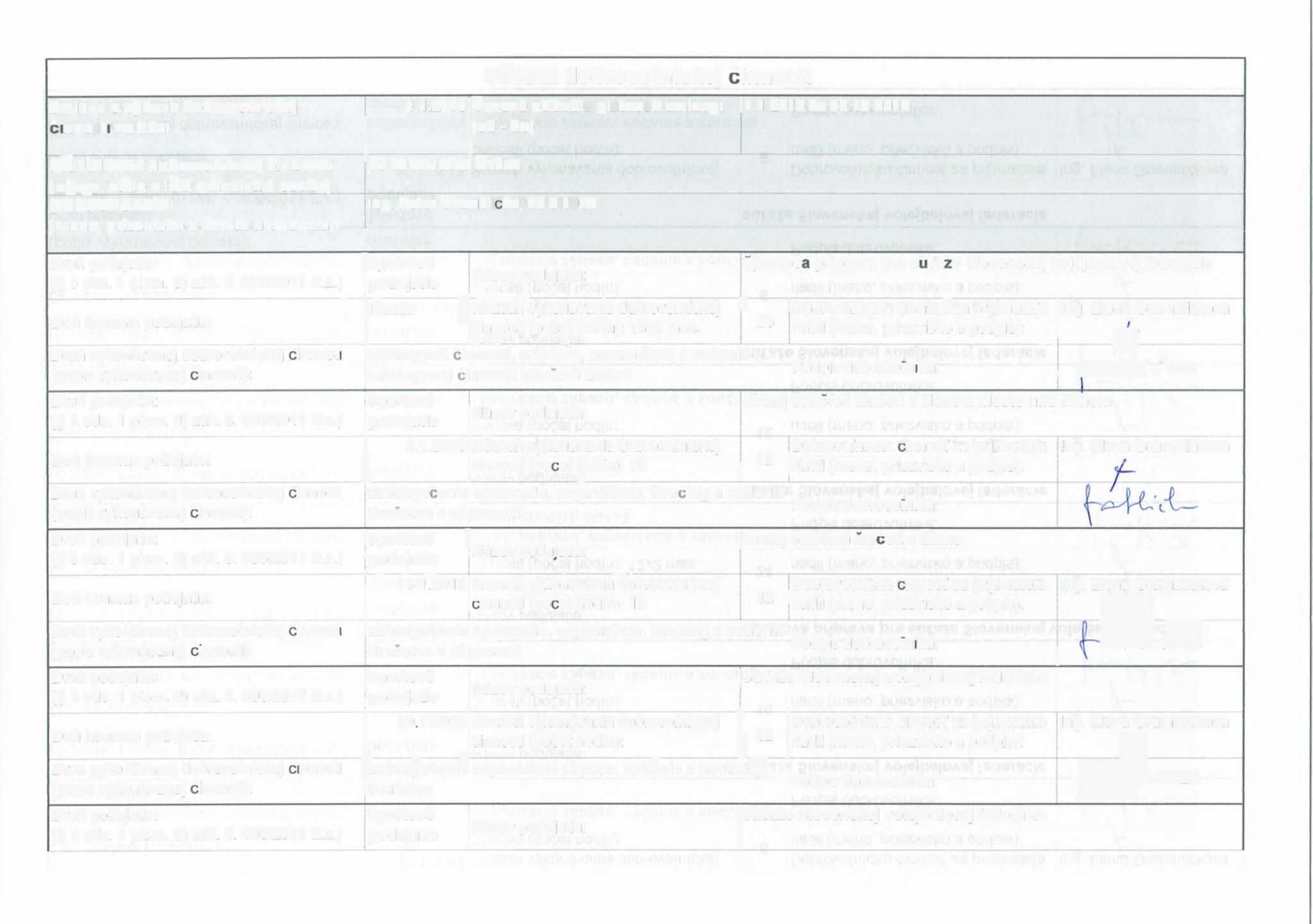 .
Druh   podujatia:
(§  3  ods.   1  pism.   d)  zák. c. 406/2011   Z.z.)     jpodujatie
Druh   podujatia:
(§  3  ods.   1  písm. d)  zák.   c.  406/2011   Z.z.)     ¡podujatie
(§  3  ads.   1  písm.   d)  zák.   c.  406/2011   Z.z.)     \podujatie       i Nazov   poduJat1a.
I
l
I
I
I
i
,
¡
J_
I
L
[
:sportové
,podujatie
•
1sportové
[druzstva
:sportové
¡sportové
Druh   vykonávanej   dobrovofn   íckej   öinností    ¡tréningová   ëinnost',   príprava,   organizácia   a  vede  nie
sportové
;.    -    -   -
podujatie
Druh   vykonávanej   dobrovol'n  íckej   öínnosti    tzabezpeceni~  organizácie   zápasu,   vedénie   a  koucing
:tréningovej
Oruh   vykonávanej   dobravofníckej   öinnostì    1zabezpecenie    sprievodu,   organizácie,   koucing   a  vedenie
druzstva   v  zápasoch
'T  J  Lokomotíva   èadca
1
.
I
L
j
I
J
Ing.   Peter   Grambliöka,   28.6.1964
1(od
,
-    fjanuár         lR_o_z-sa-h-vykanávania
-do)
I Názov   podujatia:
, Názov   poduiatia:
j  Názov   podujatia:
Názov   podujatia:
éinnosti   starstch   ziacok
20   1201aj.Rozsah   vykonávania   dobrovorníckej
¡cinnosti   (pocet   hadín):
.
13.1.201  s¡Rozsah   vykonávania   dobrovol'níckej
[öinnosti   (poöet   hodín):   12
¡cinnosti   (poöet   ~odln):   12
.
5.1.20181Ròzsah   vykonávania   dobroval'níckej
-
1.1.201a¡casové    obdobie   platnosti   zmluvy:
zabezpeëenle   sprievodu,   organizácie,   kouõinq   a  vedenie
druzstva   v  zápasoch
. .
.
!~¡~~osti   (poc~_thodín):   13x2   mes.
.
--
VYKAZ  dobrovol'níckej   èinnosti
dobrovolnlcke]
_
l
I
Î
r
L 12
12
12
11.1.2018   do   20.12.2018
.
.
.
!turnaj   staräich   ziaêok  v  Ziline
.
Podpis   dobrovorníka:
,
Podpis   dobrovornlka:
.    .
Podpis   dobrovorníka:
Podpis   dobrovol'níka:
jsút'aze   Slovenskej   volejbalovej   federácie
.
26   . riadil   (meno, priezviska   a  podpis):
lsút'aze   Slovenskej   volejbalovej   federâcie
]riadil   (meno,   priezvisko   a  podpis):
lriadil   (meno, priezvisko   a  podpis):
Dobrovol'nfcku   öinnost   za   prijimatel'a
lriadil   (meno,   priezvisko   a  podpis):
I Dabrovol'nícku   cìnnosfza   prijímatel'a
Dobrovol'nícku   ëinnost'za   prijímatel'a
turnaj   starslch   ziaëok   v  Novom  Meste   nad   Váhom
sportcvá   príprava   pre  sút'aãe   Slovenskej   volejbalovej   federácie
Dobrovol'nícku   cinnost'   za   prijímatefa    Ing.   Elena   Gramblicková
_  _
l
1     ~
9
r
t
_ '.  n  /\  JI.
&.L
~;v'-L-
¡Ing.   Elena   Grambliëková
Ing.   Elena   Grambliëková
Ing.   Elena   Grambliëková
e  2--
.
I
t-
·--
,---
,---
-
__
Druh   podujatia:
-------
Druh   podujatia:
Oruh  podujatia:
Druh   podujatia:
Deñ   konania   podujatia:
---
Deñ   konania   podujatia:
Deñ   konania   podujatia:
Den  konania   podujatia:
Deñ  konania   podujatia:
Den   konania   podujatia:
·-    _
i(popis   vykonávanej  öinnosti):
(popis   vykonávanej   óinnosti):
(pop1s   vykonávaneJ  c1nnost1):
(popis   vykonávanej   èinnosti):
(popis   vykonávanej   èinnosti):
_
Druh   vykonávanej   dobrovol'níckej   öínnosf
(popis   vykonávanej   èinnosti):
Druh   podujatia:
(§   3  ods.   1  písm. d)  zák. c.  406/2011   Z.z.)
(§   3  ods. 1  písm.  d)  zák.   c. 406/2011   Z.z.)
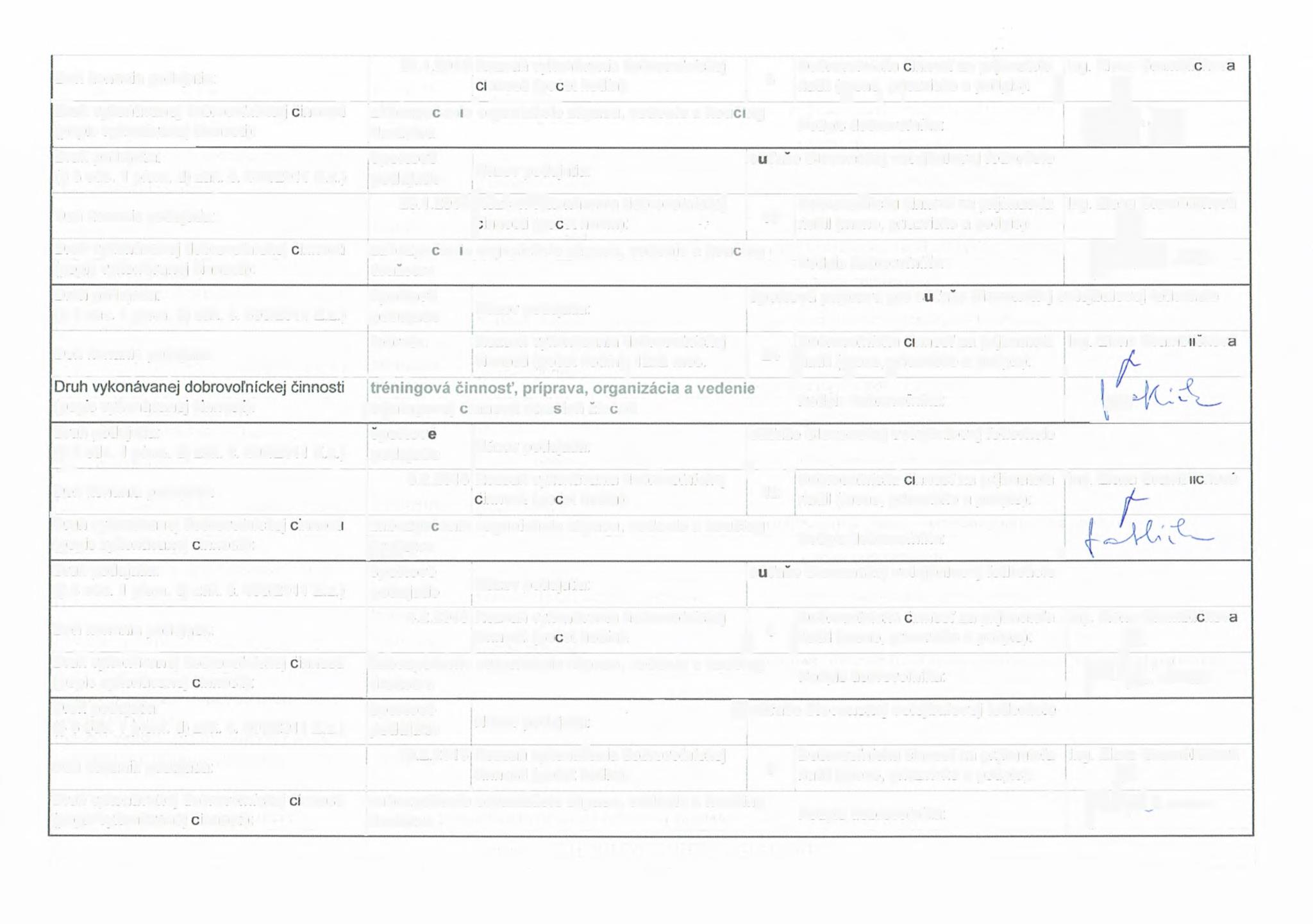 -
---------------------
Jsportové
(§   3ods.  1  písm. d)  zák. c. 406/2011  Z.z.)     [podujatie
(§   3  ods.  1  písm.   d)  zák.  c.  406/2011  Z.z.)      podujatie
(§   3  ods.   1  písm. d)  zák. c.  406/2011   Z.z.)      podujatie
-
-  -
-
__
I
I
!
j
I
I
I
I
i
j
I
~
1
I
[.
I
¡  _
_
spcrtové
podujatie
február
ldruzstva
¡sportové
i~~~~s!va
ldruzstva
ISportové
u
dru:zstva
1sportové
druzstva
-
~---~--------------------------
.Druh   vykonávanej   dobrovol'níckej   öinnosti      zabezpecenie   or9anïzácie   zápasu,  vedenïe   a  koucïng
Druh   vykonávanej   dobrovorníckej   õinnosti      [zabezpeëenìe    organizácie   zápasu,  vedenie   a  kouëínq
_
Druh  vykonávanej  dobrovol'níckej   ömností    [zabezpeëenie    organizácie   zápasu,  vedenie   a  koucing
Druh   vykonávanej   dobrovol'níckej   öinnosti     [zabezpeöenìe    organizácie   zápasu,  vedenie   a  kouëinq
l .
I
'
l
I
J
podujatie       , Názov   podujatia:
l      -
L    ----
Jtr~ningovej   éinnosti   staräich   ziaèok
. .
Názov   poduJatla.
_  _  lcinnosti  (poëet   hodín):
I Názov   podujatia:
INázov   podujatia:
.
Nazov   podujatia:
.
öinnosti   (poöet   hodín):
cinnosti   (pocet  hodín):
27.1.2018ÌRozsah    vykonávania   dobrovol'níckej
[öìnnosf   (poöet  hodín):
. .
.
3.2.2018!Rozsah    vykonávania   dobrovorníckej
[öinnosti   (poöet  hodín):
10.2.20181        Rozsah  vykonávania   dobrovol'níckej
.
!zabezpeëenie   organizácie   zápasu,  vedenie   a  kouëing
4.2.2018  j  Rozsah   vykonávania   dobrovol'níckej
28.1.201ã~Rozsahvykonávania   dobrovol'níckeJ    1
.
rcinnosti   (pocet   hodín)~  12x2   mes.
.
I Rozsah  vykonávania   dobrovol'níckej
.  ·
-
··
·
_
·
I
l
I
I
I
1
1
l
I
1
J
I
I
I
l
I  s
-l-  --.
24
6
6
12
10
.
i
.
.
i Dobrovol'nícku
loobrovol'nícku
. .
Podp1s   dobrovoln1ka.
Podpis  dobrovorntka:
Podpis   dobrovol'níka:
Podpis   dobrovotnlka:
Podpis   dobrovol'níka:
Podpis   dobrovol'níka:
·     jsút'aZe  Slovenskej   volejbalovej   federácie
-
Isút'aze   Slovenskej   volejbalovej   federácie
[sút'aze   Slovenskej   volejbalovej   federácie
jsút'aze   Slovenskej   volejbalovej   federácie
¡riadíl   (~eno~  pr!ezvisko   a  podpis):
lriadil  (meno,   priezvisko   a  podpis):
riadil  (meno,   priezvisko   a  podpis):
I Dobrovorñícku  èinnost'  za   prij ímate  t'a
I riadil  (meno, priezvisko   a  podpis):
, .
I Dobrovol'nícku   öinnost'   za   prijímatel'a
fDobrovol'nícku   cinnost'   za   prijímatel'a
Jiadil  (~eno,_Priezvisko   a  podpis):  __
Jriadil  (meno, priezvisko   a  podpis):       I
.
.
öìnnost   za   prijímatel'a
lsportová   príprava   pre  sút'aze   Slovenskej   volejbalovej   federácie
-
__
Dobrovol'nícku   öìnnost  za   prijímatera   ring.  Elena   Grambüökova
-
__J
I
I
l
1
t
!
¡_
öinnost'   za   prijímatefa   j  Ing.  Elena   Gramblièková
J   f
l  \  ~  '
_
Lt
L.(1---Q
f-
ri-
rf-
~   ·-(\...."   ~~
f-~,~~
r;$v~
,
! Ing.  Elena   Grambtiéková
1
¡ 1ng.   Elena  Gramblicková-
Ing. Elena   Grambücková
Ing.   Elena   Gramblicková
I  ~~-------
('  o
;.. ,;./'--­
_
Druh   podujatia:
-
Druh   podujatia:
Druh  podujatia:
.  .
Deñ   konania   podujatía:
.
Den  konania   podujatia:
Deñ   konania   podujatia:
Deñ   konania   padujatia:
Deñ   konania   podujatia:
Deñ   konania   padujatia:
•   -
(papis   vykonávanej   öínnosti):
(papis   vykonávanej   èinnosti):
(papis   vykonávanej   èinnasti):
(papis   vykonávanej   èinnosti):
•
Druh  podujatia:
(§  3  ads.   1  písm.   d)   zák. è.  406/2011   Z.z.)
Druh   vykanávanej   dabravofníckej   öinnosti
(papis   vykonávanej   èinnosti):
Druh   podujatia:
(§  3  ods. 1  písm.   d)  zák.   c.  406/2011   Z.z.)
Druh   podujatia:
(§  3  ads.  1  písm.   d)  zák.   è.  406/2011   Z.z.)
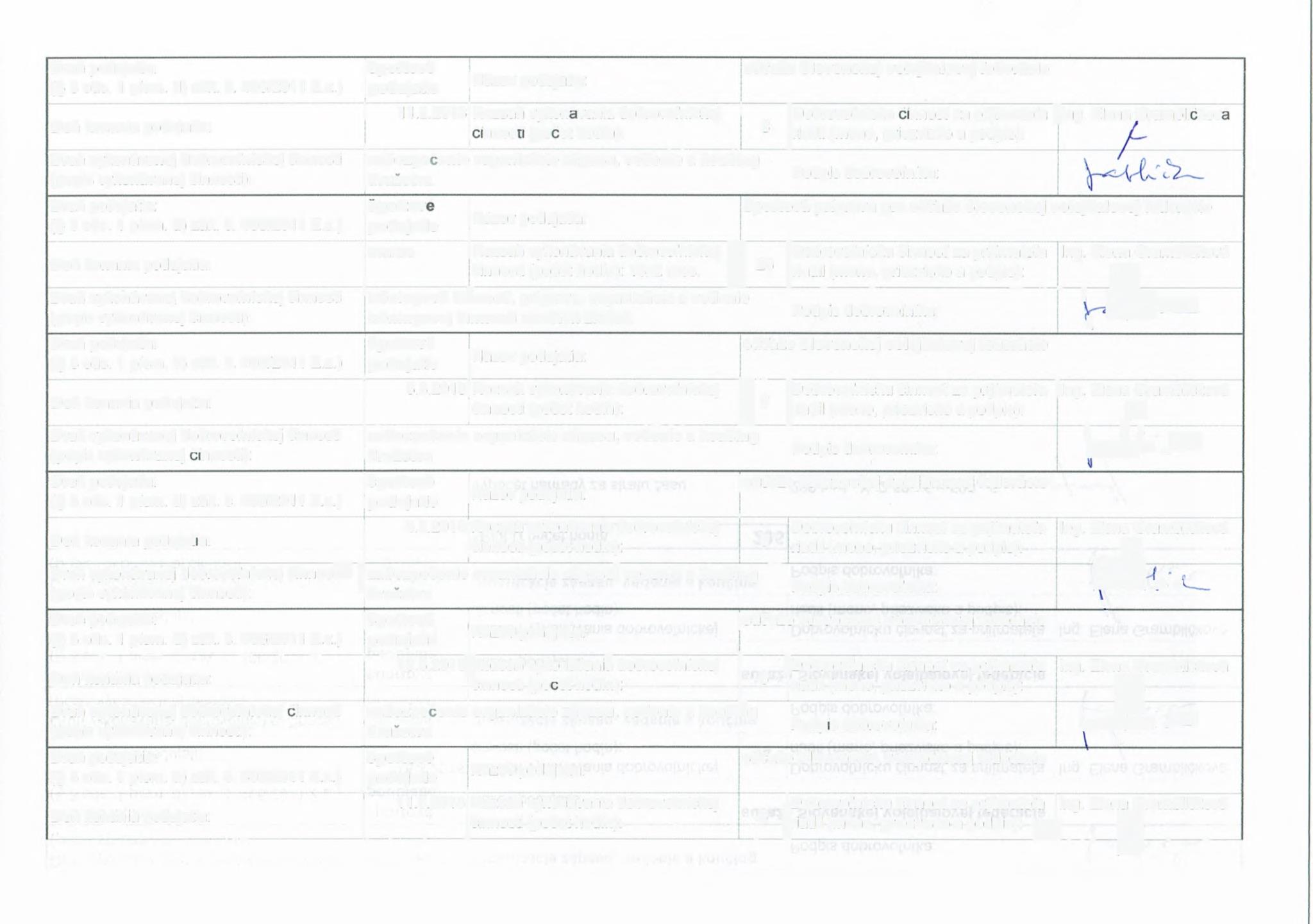 •   •
¡sportové
(§  3  ads.   1  písm. d)  zák.   è.  406/2011   Z.z.)      i podujatie
..  ---
(§  3  ods. 1  písm.   d)   zák. c.  406/2011   Z.z.)      jpodujatie
(§  3  ads.   1  písm.  d)   zák. è. 406/2011   Z.z.)     [podujatie
-
·-
-
...................
¡
i
i
;
I·
I
j
1
!
r
j.
'
f
I
l
·-
..
I maree
I
Isportovë
I podujatie
-
'sportové
podujatie
lsportové
ldruzstva
ldruzstva
jsportové
:sportové
Druh   vykonávanej   dobrovol'níckej   èinnosti     ttréningová   cinnost',   príprava,   organizácia   a  vedenie
ldruzstva
-
Druh   vykanávanej   dobrovol'níckej   èinnasti      ¡zabezpecenie    organizácie   zápasu,   vedenie   a  koucing
Druh   vykanávanej   dobrovol'níckej   èinnosti      ¡zabezpeëenie   organizácie   zápasu,   vedenie   a  koucing
Druh   vykanávanej   dobraval'níckej   èinnasti    1zabezpeëenie    organizácie   zápasu~  vedenie   a  koucing   -
~  ..·~·-···~··
-
I
!
l
.   .  .
podujatie       I Názov   podujatia:
'
___¡,_
l
I
.
.
tréningovej   cinnosti   starsích   ziaèok
:
¡Nazov   podujatia;
¡ Nazov   podujatia:
Názov   podujatia:
I Názov   poduJat1a:
iNázov   podujatia:
¡    11.3.20181  Rozsah   vykonávania   dobrovorníckej
¡cinnosti  (poõet   hadin):
!cinnosti  (pocet   hodín):
¡cinnosti   (pocet   hodín):
[ëìnnosñ  (poöet   hodín):
.
[zabezpeëenie    organizácie   zápasu,   vedente   a  koucing
[druzstva
4.3.2018IRazsah   vykanávania   dobraval'níckej
lèinnosti   (paèet   hadín):
.
..
-10.3.2018ÎRazsah  vykanávaniâ   dobravol'níckej     ¡·
..·~~    ~······~-~~--~....................................    .
11.2.2018   !Rozsah  vykonávania   dobrovol'nickej
.
. .
.
cinnosti  (pocet   hodín):  13x2   mes.
3.3.20181Razsah   vykonávania   dobrovofnfckej     ·,--I
j  Rozsah  vykonávania   dobrovofníckej  l
__   _
..
-    -   .
_
_
I
-  •
j
_s
26
7
8
l
I
.
-.
.
.
.
Podp1sdobrovafníka.
.
Podpis   dobrovofníka.
, .
Podpisdobrovolnlka:
Podpís   dobrovafnfka.
Podpts   dobrovolnlka:
-
¡súfaze   Slovenskej   volejbalovej   federãcie
6     riadil   (meno,   priezviska   a   podpis):
lsút'aze   Slovenskej   volejbalovej   federácie
sút'aze   Slovenskej   volejbalovej   federácie
sút'aze   Slovenskej   volejbalovej   federácie
sút'aze   Slovenskej   volejbalovej   federácie
>
riadil  (meno, priezvisko   a  podpis):
riadil  (meno,   priezviska   a  podpis):
riadil  (meno, priezvisko   a  podpis}:   __i_
.
.
.
.
sportová   príprava   pre   sút'aze   Slovenskej   volejbalovej   federãcie
Tüobravafnícku   èinnast'   za   prijímatel'a    Ing.   Elena   Gramblièkavá
6    lriadil  (meno, priezviska   a  podpis):
¡oobrovornícku  öínnost'  za   prijlmatera   Ting.  Elena   Grarnbliöková
riadil  (meno,   priezvisko   a  podpis):
lDobrovofnícku   cinnast'   za   prijímatera    Ing.   Elena   Gramblicková
!Dobrovofnicku   èinnost'   za   prijímatera   ¡1ng.   Elena   Gramblicková
..Dobrovafnícku   cinnost'  za   prijlmatel'a    Ing.   Elena   Gramblièková
Dobrovafnícku   èinnast'   za   prijímatefa     Ing.  Elena   Gramblièkavá
-
·-
T
~    r
_ _
\
11-~
~
\
~   ~J_
'
ri
t
f
~\A'-
l     V«  o  "  :{_
j_
t/-
_
i    f.  P  •  z_
v-
v
\)
_
Deñ   konania   podujatia:
Den   konania   podujatia:
(popis   vykonávanej   öinnosti):
(popis  vykonávanej   öinnostì):
(popis  vykonávanej  ömnosti):
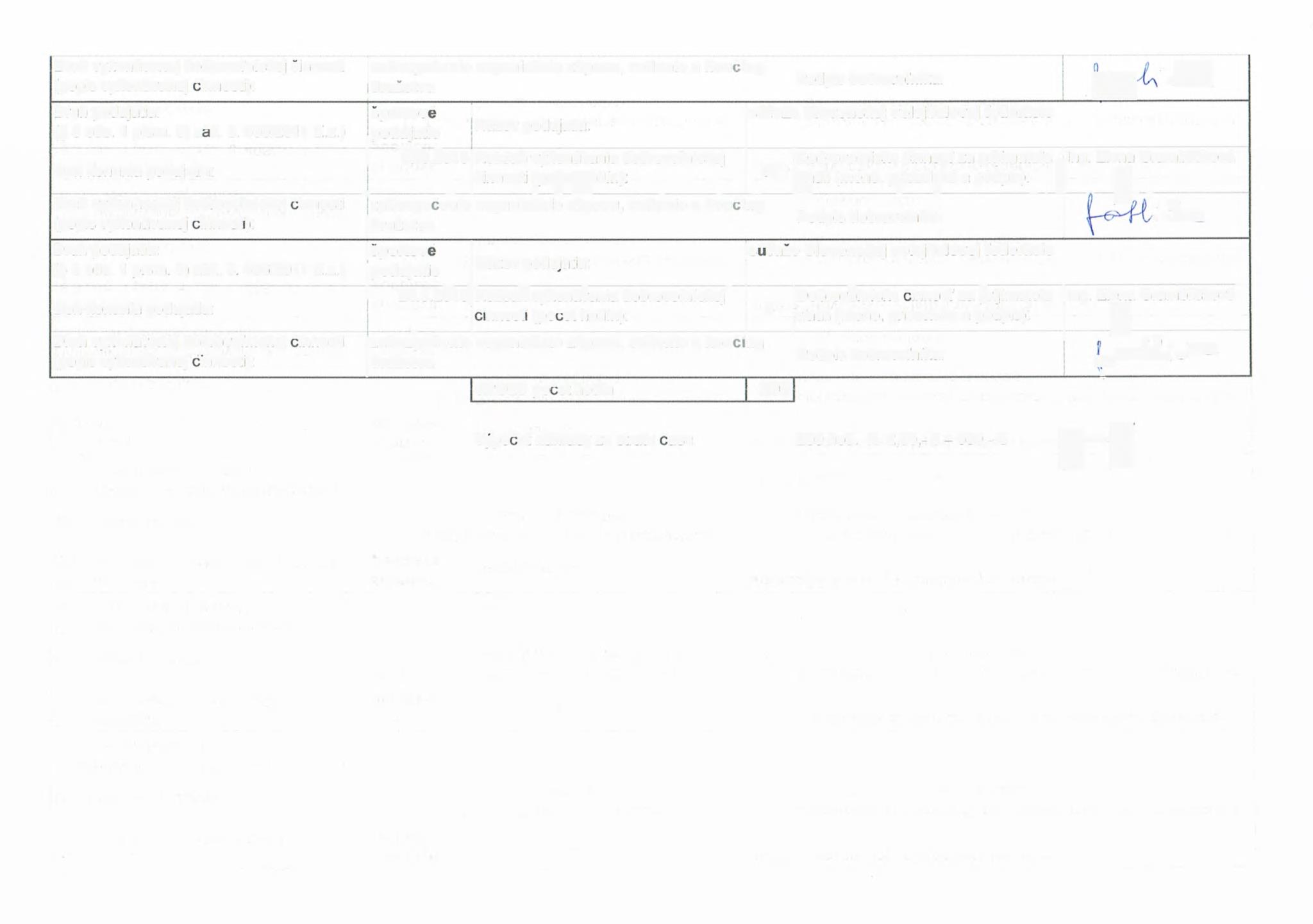 Druh   podujatia:
(§  3  ods.   1  písm.   d)  zák.   c.  406/2011   Z.z.)     podujatie
Druh  podujatia:
(§  3  ods.   1  písm.  d)  zák.  c. 406/2011  Z.z.)     Ipodujatie      I Názov  poduiatia:
-+
1
I
j
[sportovë
ídruzstva
jdruzstva
ldruï:stva
Druh  vykonávanej  dobrovol'níckej  ëinnosf     ¡zabezpecenie   organizácie   zápasu,  vedenie   a  kouëínq
Druh   vykonávanej   dobrovol'níckej   öinnosti     zabezpeëente   organizácie   zápasu,  vedenie   a  kouèinq
Druh   vykonávanej   dobrovol'níckej    cinnosti    jzabezpecenie   organizácie   zápasu,  vedenie   a  kouêinq
-
sportové       I
Ì
I
!
Názov   podujatia:
_    ¡cinnosti   ~po~e~odín):
SPOLU   poöet   hodín
I   24.3.2Õ18Î-Rozsahvykonávania  dobrovol'níckej-
[öìnnostì  (poöet   hodín):
.
.
-18.3.20181.Rozsah   vykonávania   dobrovofníckej
.
.
.
Vypoöet   náhrady  za   stratu  öasu
.
_
l
!
I
j
I
i  6
12
205
1
J
.
ioobrovol'nicku
,
Podpis  dobrovolnfka:
Podpis   dobrovol'níka:
Podpis   dobrovofníka:
_    j  _       ~dii   (meno,   p~iezvi~ko   a  podpis):_
'¡sút'aze   Slovenskej   volejbalovej   federácie
[sút'aze   Slovenskej   volejbalovej   federácie
200  hod.   X   2,50,-€   =  500,-€
l  riadil   (meno,   priezvisko   a podpis):
I Oobrovol'nícku  èinnost'  za   prijímatel'a
.
_ _
_
_
l
I
I
èinnost'  za   prijimatel'a   J;lng.   Elena   Gramblièková
1=1
__
~
lì.
T
. f
f-_
.
«-~" ,;_,.,
]  Ing.   Elena   Gramblicková-
. .J)
,~~
.., '""\......._
{)  {)  r   ''--\..__